《三国演义》中关公刮骨疗毒的故事可谓家喻户晓，深入人心。在新中国的开国元帅中，也涌现出一位与关公类似的人物。让我们一起认识下他吧!
11 军 神
统编版•五年级下册
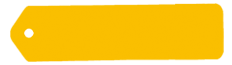 学习目标
1.认识“沃、匪”等生字，读准多音字“晕”，会写“庆、诊”等字，会写“诊所、年龄”等词语。
2.有感情地朗读课文，说说沃克医生为什么称刘伯承为“军神”，体会“军神”一词的含义。
3.从课文中找出描写刘伯承语言、动作的句子，体会他的心理活动。
4.从课文中找出对沃克医生动作、语言、神态的描写，体会他的心理变化，再以他的口吻讲一讲这个故事。
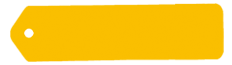 背景介绍
1916年，24岁的刘伯承参加了蔡锷讨袁护国运动。在一次战斗中，敌人的炮火、子弹疯狂地轰射过来，为了救一位战士，刘伯承猛扑过去，敌人的一颗飞弹射中了他，从右太阳穴钻入，又从右眼眶飞出。刘伯承当即昏倒在地，血流如注。当他苏醒过来，用手摸摸伤口，黏糊糊的都是血块，在那血块中，他又摸到了一个圆球。啊？眼珠！原来他的右眼被打坏，眼珠掉出了眼窝！为了让战士们安心作战，他一狠心抓起了身边的一把大刀，把牵连着那已掉出的眼珠的经络割断，紧紧地攥住那颗眼珠，又昏了过去！
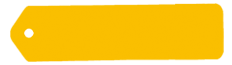 整体感知
自由阅读课文，圈出本课生字、生词。
说说课文讲了一件什么事？
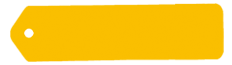 字词学习
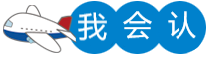 头晕    堪称   土匪     绷带   
吭声       肥沃       由衷
yūn
kān
fěi
bēng
kēng
zhōng
wò
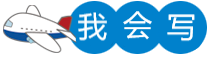 庆
诊
审
沃
绷
龄
匪
吭
施
崭
剂
衷
慈
祥
荣
剂
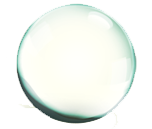 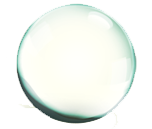 沃
诊
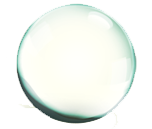 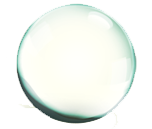 绷
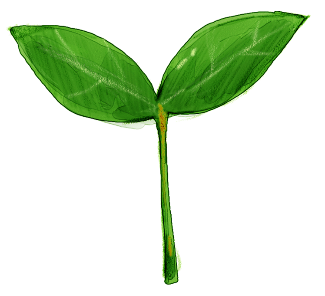 吭
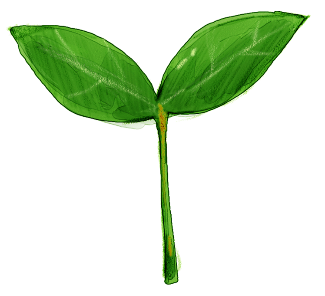 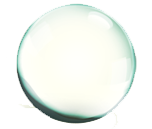 庆
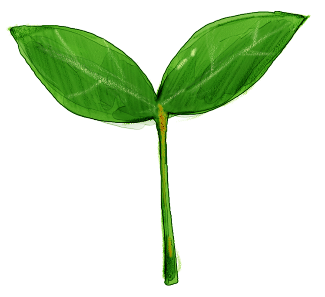 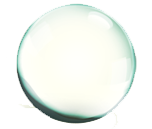 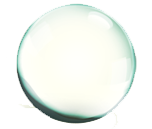 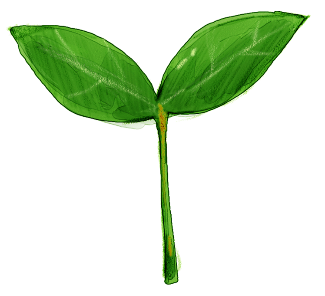 匪
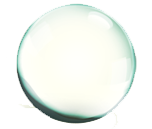 龄
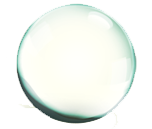 施
剂
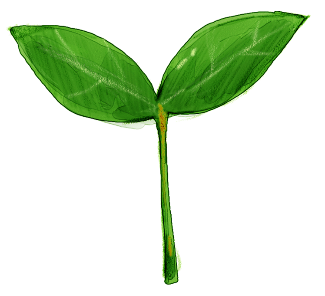 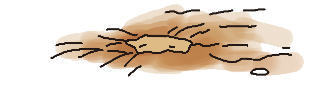 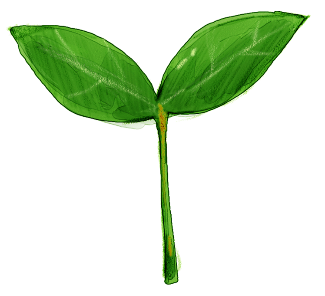 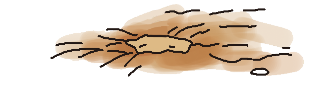 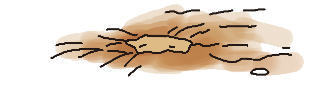 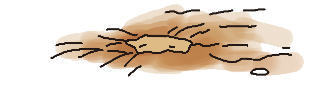 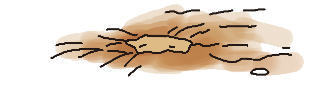 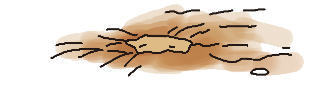 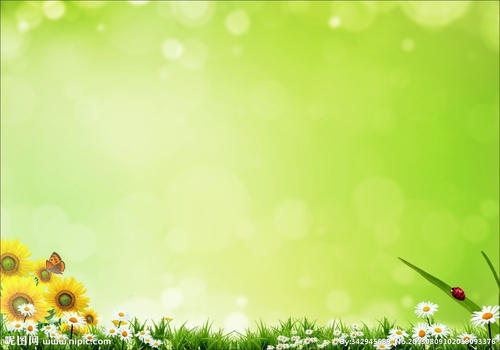 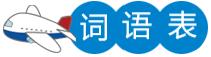 诊所  年龄  土匪  熟练  绷带  惊疑
  审视  一针见血  伤势  麻醉剂  施行
  清醒  颤抖  一声不吭  崭新    由衷
  苍白  慈祥  肃然起敬  荣幸
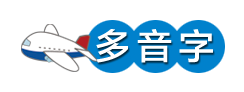 ______ 绷带
bēng
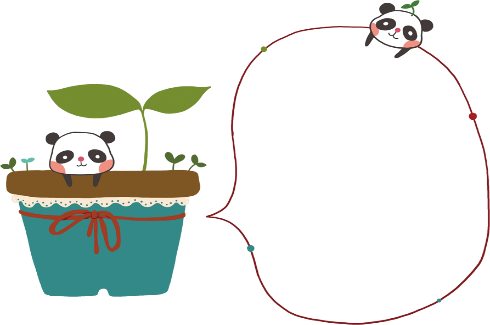 绷
běng
_______ 绷脸
那位缠着绷（bēng）带的病人绷（běng）着脸，一句话也不说。
______ 头晕眼花
yūn
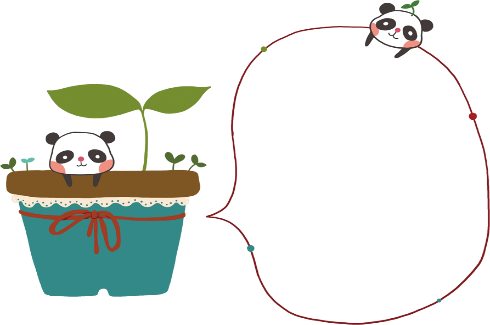 晕
_______ 晕车
yùn
妈妈有晕（yùn）车的毛病，一坐上车就头晕（yūn）眼花。
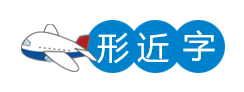 诊（诊所）
沃（肥沃）
龄（年龄）
珍（珍贵）
跃（跳跃）
岭（山岭）
审（审问）
吭（吭声）
衷（衷心）
宙（宇宙）
抗（抗争）
哀（悲哀）
A.惊疑  B. 镇定  C.从容  D.由衷
C
___不慌不忙；镇静；沉着。
___ 出于本心。
___ 遇到紧急的情况不慌不乱。
___ 惊讶疑惑。
D
B
A
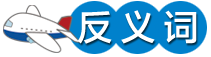 熟练——        从容——        镇定—— 
柔和——        拒绝——        崭新——
慈祥——        荣幸——
生疏
慌忙
惊慌
生硬
接受
陈旧
严厉
屈辱
火灾发生的时候一定要镇定，不要惊慌。
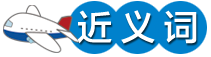 熟练——       从容——       柔和——         吩咐——       慈祥——       荣幸——
纯熟
镇定
温柔
嘱咐
慈爱
庆幸
奶奶的脸上挂着（慈祥 慈爱）的笑容。
√
颁奖会上，对于校长的赞赏我感到非常（荣幸 庆幸）。
√
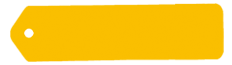 课文解读
1.“军神”是什么意思？谁被称为军神？
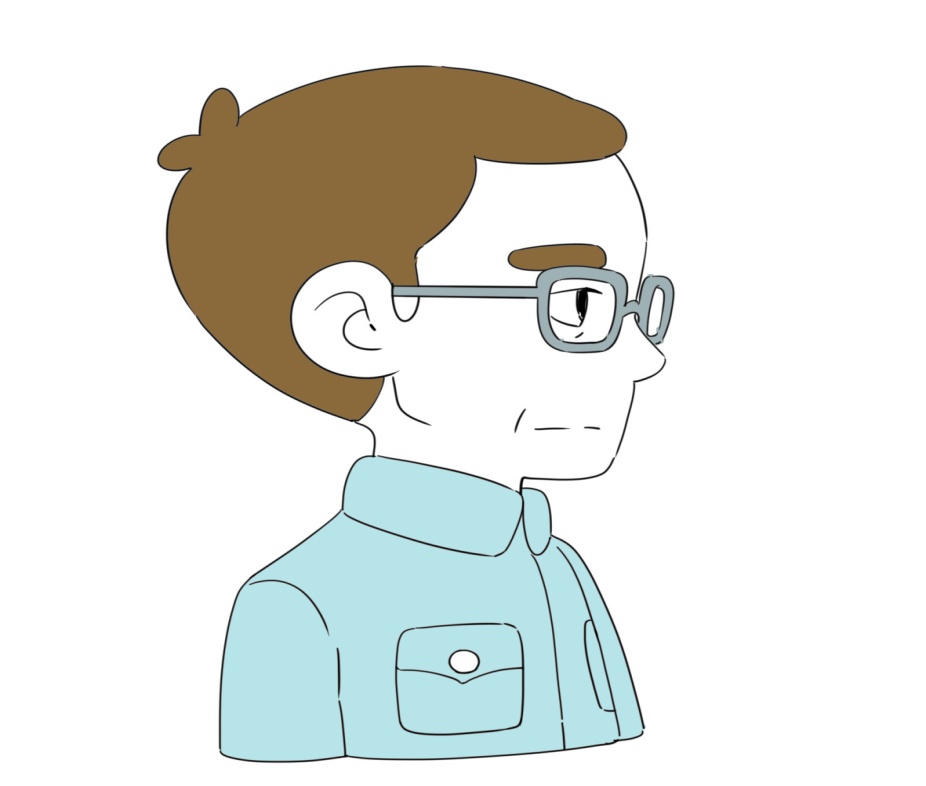 “军神”指具有卓越的军事才能，且有超越常人的钢铁般意志的军人。刘伯承被称为“军神”，这是沃克医生对他的敬称。
刘伯承治眼病，医生断定他是军人。
第一部分（1-10）
第二部分（11-17）
第三部分（18-26）
医生为刘伯承做手术的过程。
手术后沃克医生称刘伯承为“军神”并表达了对他的敬佩之情。
2.课文可以分为几部分？每一部分主要讲了什么？
读课文的第一部分，思考描写沃克医生出现的两次“冷冷”，各有什么含义？
1.他头也不抬，冷冷地问： “你叫什么名字？”
从“冷冷”的态度可以感受到他略显冷淡、有点高傲的性格特点，从中也能看出他刚开始将刘伯承当成了普通伤员。
  2.他重新审视着眼前这个人，冷冷地问：“你是干什么的？”
“冷冷”第二次出现，暗指沃克医生对病人的有意隐瞒有些不高兴。
刘伯承治眼病，医生断定他是军人。
第一部分（1-10）
第二部分（11-17）
第三部分（18-26）
医生为刘伯承做手术的过程。
手术后沃克医生称刘伯承为“军神”并表达了对他的敬佩之情。
默读课文第二部分，体会下面句子刘伯承的心理活动。
◆病人平静地回答：“沃克医生，眼睛离脑子太近，我担心施行麻醉会影响脑神经。而我，今后需要一个非常清醒的大脑！”
你仿佛听到了刘伯承内心在说什么？
如果做手术打麻药，一定会影响到脑神经，将会让自己失去清醒的大脑，再也不能带领战士们消灭敌人，解救劳苦大众，那该是多么痛苦的一件事情啊！
◆ 病人一声不吭，双手紧紧抓住身下的白床单，手背青筋暴起，汗如雨下。他越来越使劲，崭新的白床单居然被抓破了。
体现了刘伯承怎样的
精神和心理？
从“紧紧抓住” “青筋暴起”汗如雨下” “越来越使劲”等词语，可以看出刘伯承正在承受着常人难以忍受的痛苦，表现了他顽强的毅力。他在用最强大的意志要求自己：坚持，坚持，再坚持，决不能发出半点声音，哪怕再痛苦也要坚持，因为我是一名军人，不能在疼痛面前倒下。
刘伯承治眼病，医生断定他是军人。
第一部分（1-10）
第二部分（11-17）
第三部分（18-26）
医生为刘伯承做手术的过程。
手术后沃克医生称刘伯承为“军神”并表达了对他的敬佩之情。
你怎么理解课文第三部分“你是一个真正的男子汉，一块会说话的钢板！你堪称军神！”这句话的？
这句话是沃克医生对刘伯承的高度评价。他说刘伯承是“真正的男子汉”，是因为他觉得只有真正的男子汉才能承受如此大的痛苦；“会说话的钢板”运用比喻的修辞手法形容刘伯承有刚强的意志；“军神”是对刘伯承的最高评价，这与他的军人职业相符合，也充分说明他不是一般的军人，他身上拥有别人没有的精神与意志。
读到第三部分，故事前后沃克医生的心理有怎样的变化？请简要概括一下。
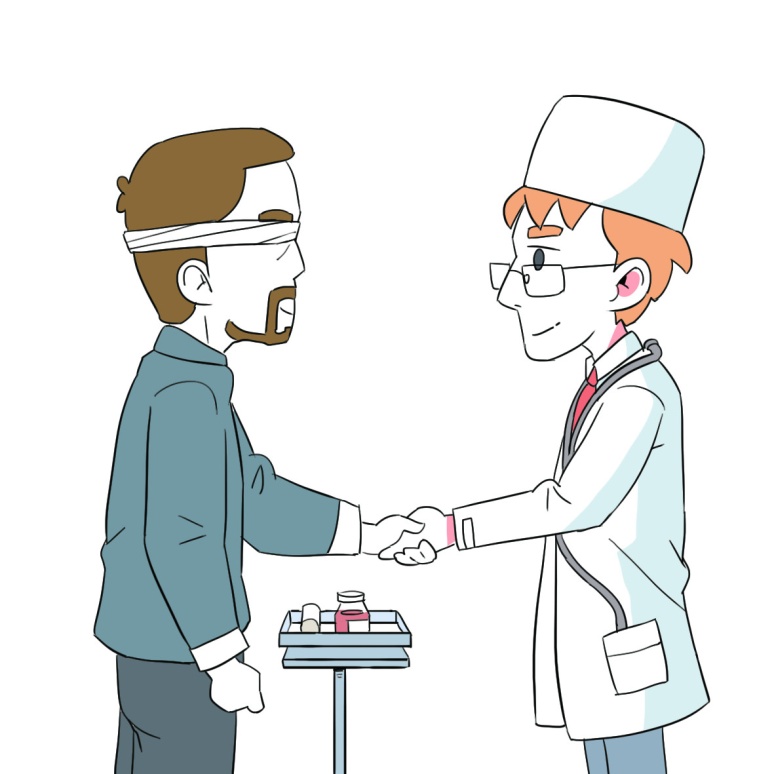 态度冷淡→产生怀疑→引起注意→有些生气→深感震惊→肃然起敬。
沃克医生怎么发现刘伯承是军人的？后来为什么称他为“军神”？
沃克医生发现刘伯承受的伤非常严重，不是特别坚强的人是经受不住这种痛苦的，在他看来只有军人才有如此坚强的意志。
 在整个手术过程中，刘伯承的沉着、坚毅果敢和坚强的意志、乐观的精神以及超凡的忍耐力，让沃克医生的情感发生了一次又一次的变化，直至发出由衷的赞叹，所以后来沃克医生称刘伯承为“军神”。
探究：本文的主要人物是刘伯承，为什么却重点写了沃克医生的神态和情绪的变化呢？
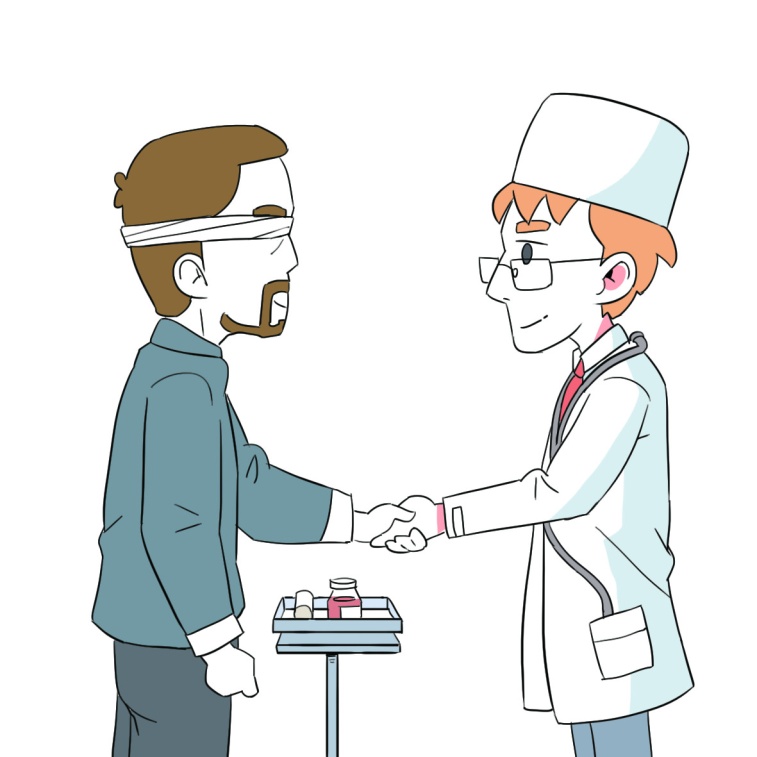 沃克医生的这些变化，都是由刘伯承引起的。课文这样写，是以沃克医生神态、情绪的变化，衬托刘伯承的坚强意志。
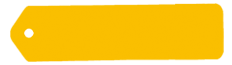 文章结构
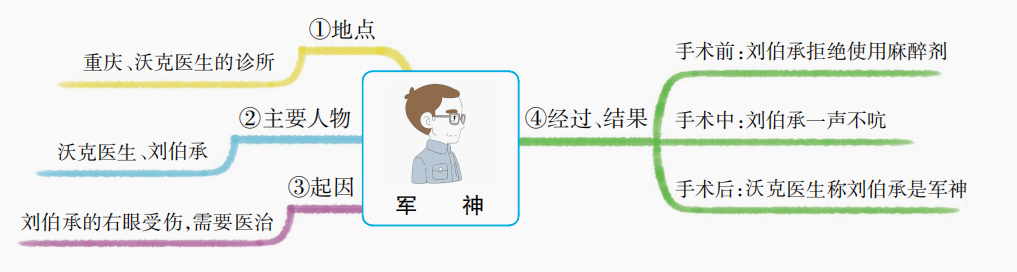 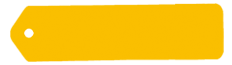 主题归纳
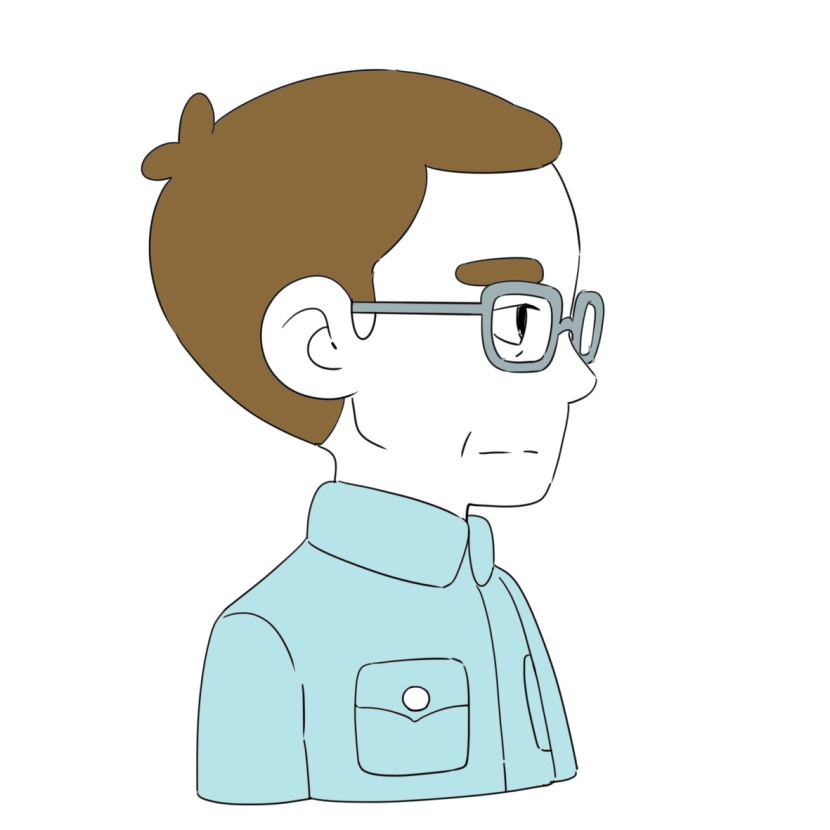 本文记叙了刘伯承在沃克医生开设的诊所做眼部手术时，拒绝使用麻醉剂，以自己钢铁般的意志和超凡的忍耐力赢得了沃克医生赞叹的故事，塑造了刘伯承刚毅果敢的“军神”形象。
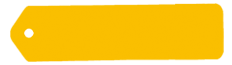 随堂练习
一、比一比，再组词。
诊（         ）
龄（         ）
年龄
诊所
山岭
珍（         ）
岭（         ）
珍贵
审视
审（         ）
衷（         ）
由衷
宇宙
宙（         ）
哀（         ）
哀伤
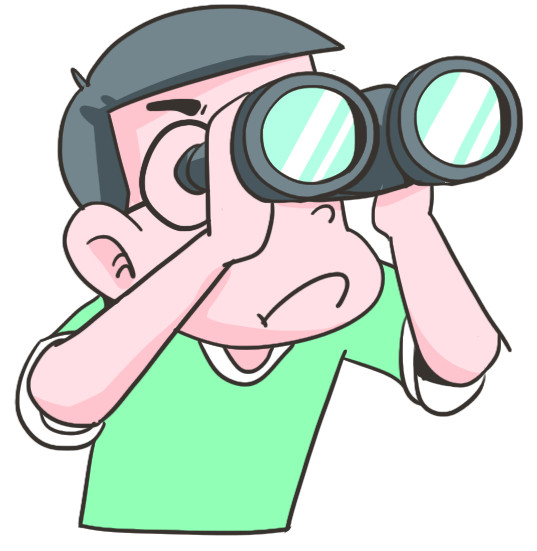 二、感知内容。
本文记叙了在___________  开设的诊所做眼部手术时，拒绝使用麻醉剂，以自己钢铁般的意志和超凡的忍耐力赢得了____________赞叹的故事，塑造了刘伯承 ____________的“军神”形象。
沃克医生
沃克医生
刚毅果敢
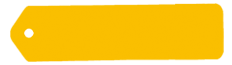 教材习题
沃克医生怎么发现刘伯承是军人的？后来为什么称他为“军神”？
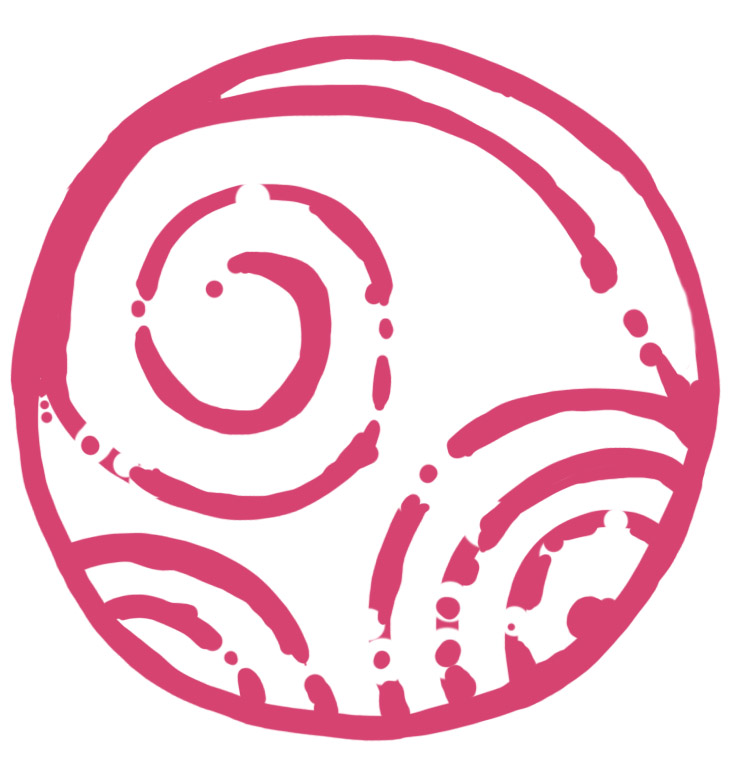 沃克医生发现刘伯承受的伤非常严重，不是特别坚强的人是经受不住这种痛苦的，在他看来只有军人才有如此坚强的意志。
 在整个手术过程中，刘伯承的沉着、坚毅果敢和坚强的意志、乐观的精神以及超凡的忍耐力，让沃克医生的情感发生了一次又一次的变化，直至发出由衷的赞叹，所以后来沃克医生称刘伯承为“军神”。
从下面的句子中，体会刘伯承的心理活动，再有感情地读一读。
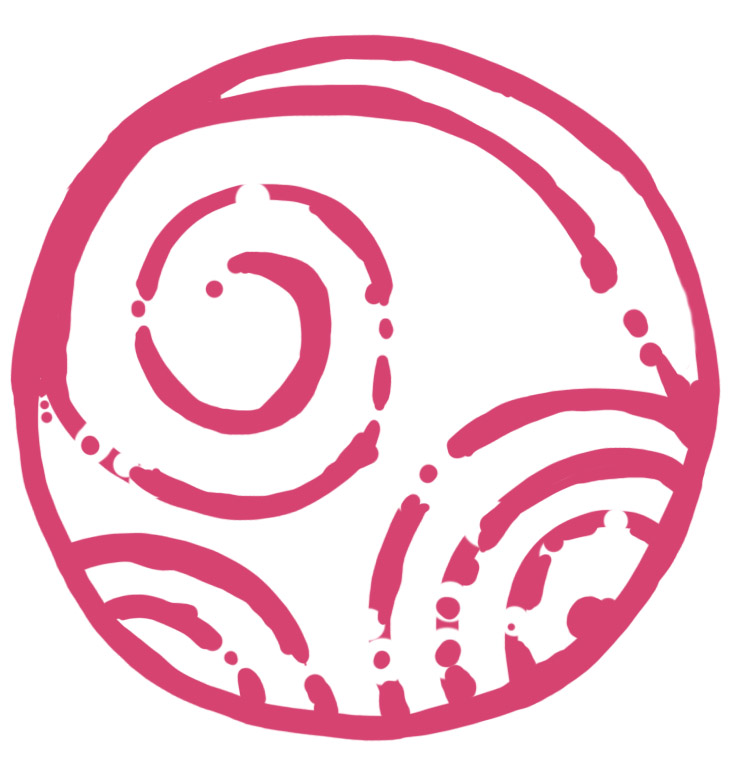 ★病人平静地回答： “沃克医生，眼睛离脑子太近，我担心施行麻醉会影响脑神经。而我，今后需要一个非常清醒的大脑！”
★病人一声不吭，他双手紧紧抓住身下的白床单，手背青筋暴起，汗如雨下。他越来越使劲，崭新的白床单居然被抓破了。
答案见PPT课文第二部分解读
从课文中找出对沃克医生动作、语言、神态的描写，体会他的心理变化，再以他的口吻讲一讲这个故事。
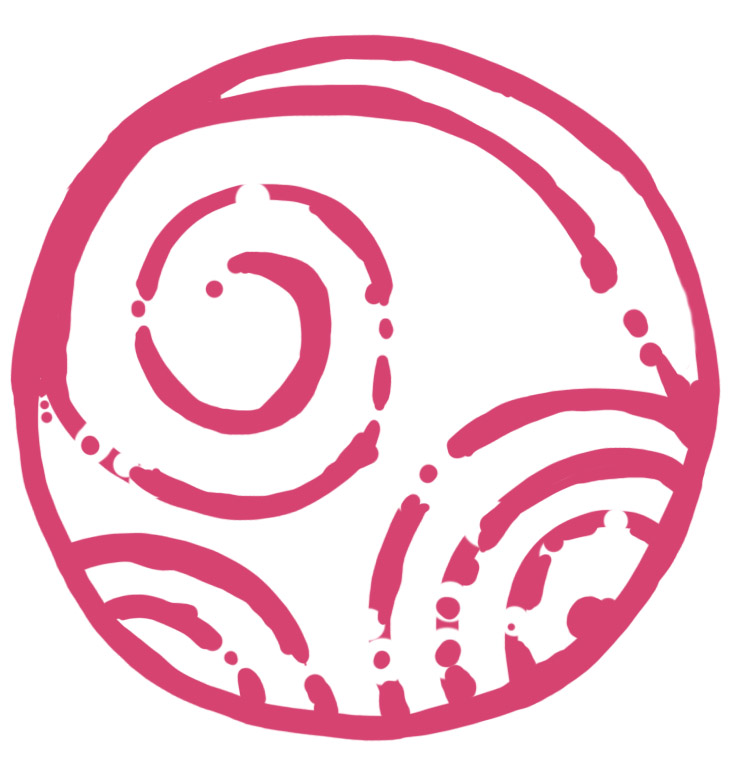 ◇他头也不抬，冷冷地问：“你叫什么名字？”
    体会：“头也不抬”说明沃克医生对病人不是特别关注，从“冷冷”的态度可以感受到他略显冷淡、有点高傲的性格特点，从中也能看出他刚开始将刘伯承当成了普通伤员。
◇他愣住了，蓝色的眼睛里闪出惊疑的神情。他重新审视着眼前这个人，冷冷地问：“你是干什么的？”
体会：“愣住”“惊疑”说明刘伯承的伤势已经出乎沃克医生的预料。“重新审视”说明他对病人的态度有所改变。“冷冷”第二次出现，暗指沃克医生对病人的有意隐瞒有些不高兴。
◇沃克医生的眉毛扬了起来，他走进手术室，生气地说：“年轻人，在这儿要听医生的指挥！”
    体会“眉毛扬了起来”说明沃克医生对病人的做法难以理解。他因为病人不合作而十分生气，体现了他对病人负责的良好医德。
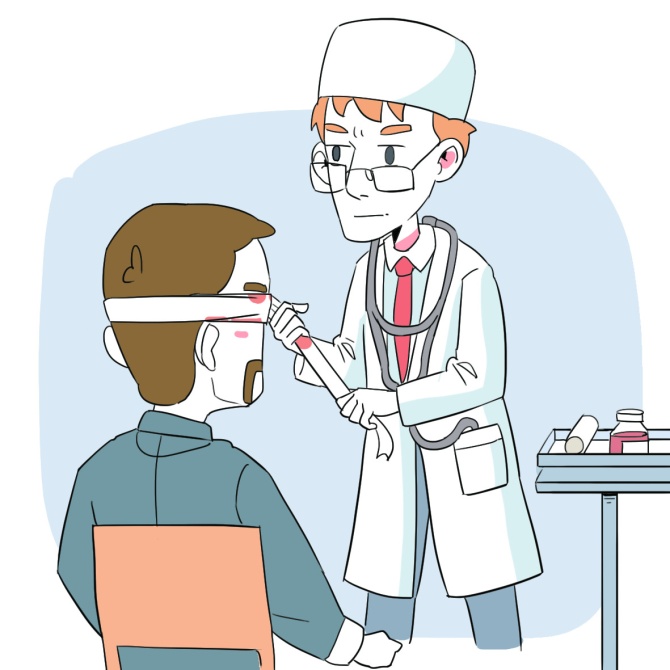 ◇沃克惊呆了，大声嚷道： “你是一个真正的男子汉，一块会说话的钢板！你堪称军神！”
    体会：沃克医生想不到刘伯承不仅不用麻药，忍受了常人难以忍受的痛苦，而且还能在手术中默数刀数。刘伯承所表现出来的超凡毅力和钢铁般的意志令沃克医生无比钦佩。“军神”点明文章主旨。
◇沃克医生的脸上浮出慈祥的神情。
    体会：刘伯承惊人的意志力深深感染、打动了沃克医生，让他深受震撼，所以他一改前面那种冷淡的态度，变得温和、亲近起来。
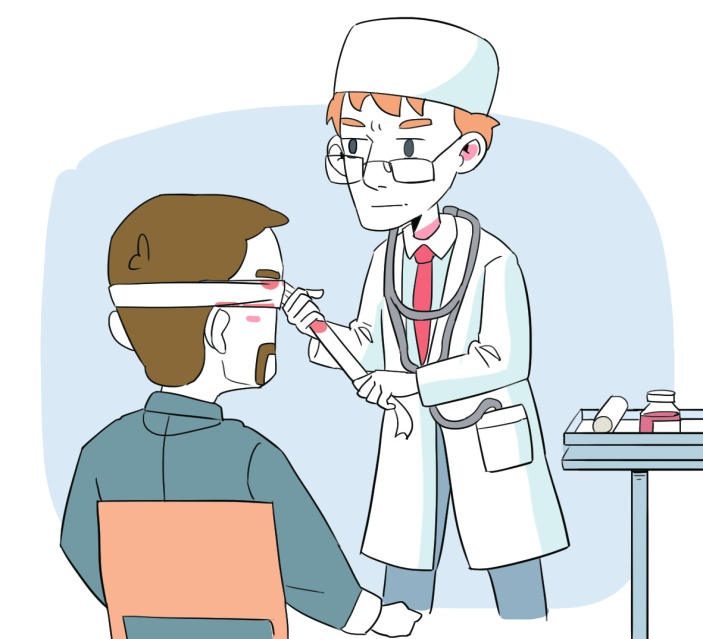 心理变化：“态度冷淡→产生怀疑→引起注意→有些生气→深感震惊 →肃然起敬。
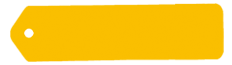 拓展空间
★ 赞美军人的古诗
诗意：昏暗的树林中，草突然被风吹得摇摆不定，飒飒作响，将军以为野兽来了，连忙开弓射箭。天亮去
寻找那支箭，已经深深地陷入石棱中。
塞 下 曲
     ［唐］卢 纶
林暗草惊风，将军夜引弓。
平明寻白羽，没在石棱中。
哥 舒 歌
     ［唐］西鄙人
北斗七星高，哥舒夜带刀。
至今窥牧马，不敢过临洮。
诗意：黑夜里北斗七星挂得高高，哥舒翰夜带宝刀勇猛守边。敌人的牧马至今只敢远望，他们再不敢越过临洮。
课后作业
熟读课文，会认会写课文中的生字词，体会人物的心理活动。
课下认真体会课文中描写人物的手法，并尝试写一篇小作文。